The mysteries of Harris Burdick
- Drawing Conclusions -
- Writing Extensions -
Directions:
1) Scan the QR code on each page.
2) Draw conclusions about what is occurring in each of these photos
3) Options of presentation: 
Write thoughts on poster paper around picture your teacher has hung up on the walls.
Save this PPT as “FirstNameLastInitial_QRHBurdick” and write directly on the QR Page
Create a Word Document (in Office365/OneDrive or Google Drive) that records your final writing project of finishing the mystery story in the images.
4) Differentiation – Have students choose any # of QR codes to reflect upon or have them do specific images. Have students work with teams based on the picture they’re interested in.
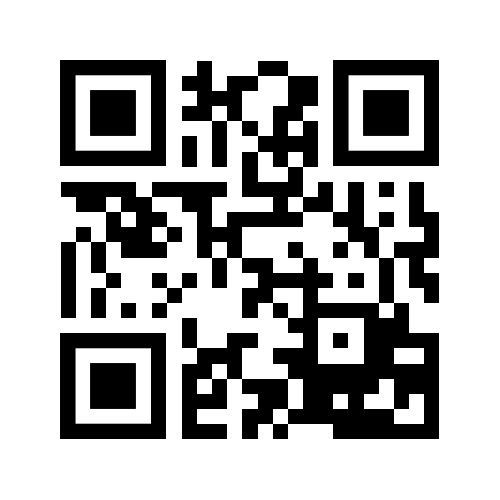 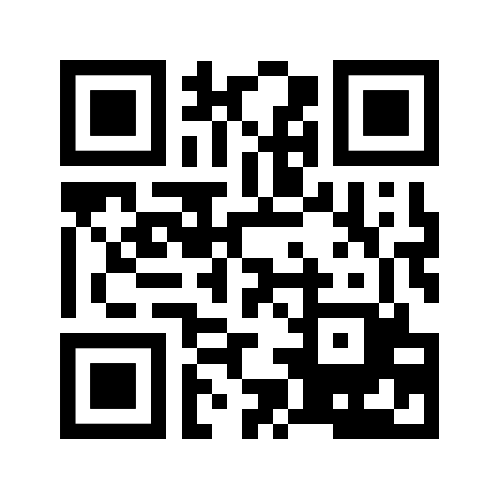 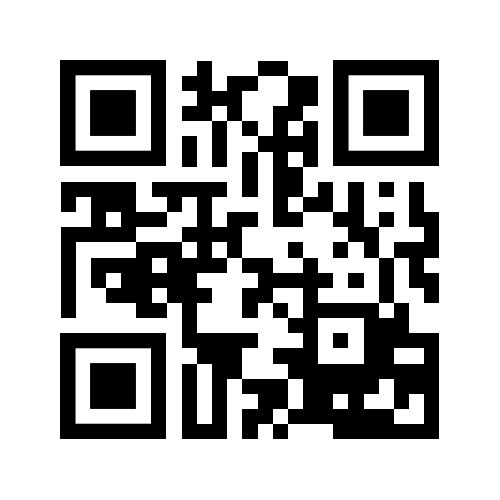 Scan the QR Code below to access all pictures from The Mysteries of Harris Burdick.
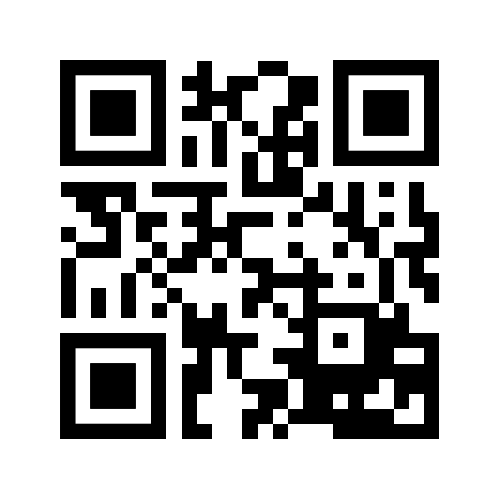